Role of Digital Solutions
In agroecological supply networks
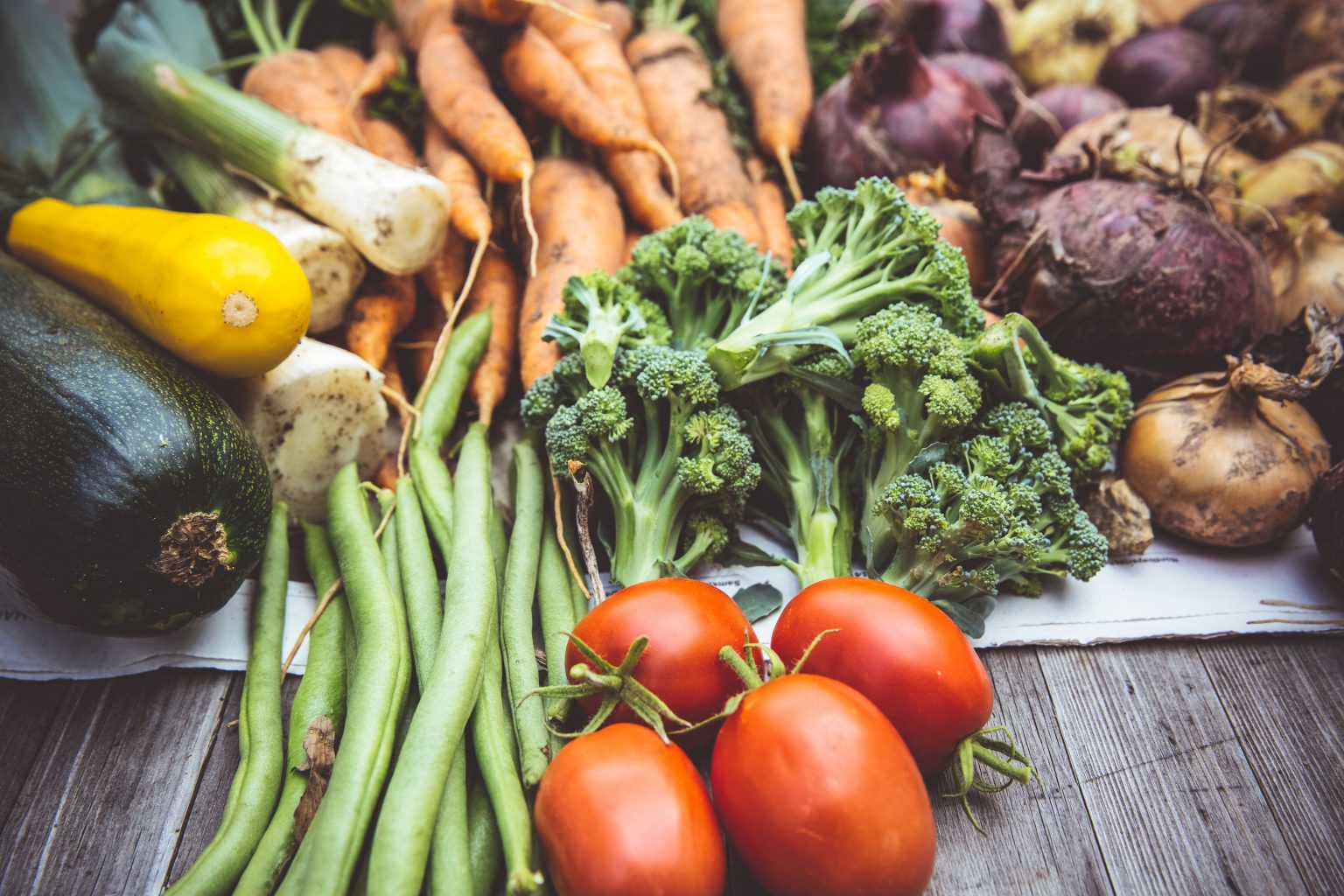 Selling Local Food Online
Levels the Playing Field

Automates Sales

Simplifies Operations

Decentralises the Food System
Problem
I can’t get good food at a fair price
I can’t earn a decent living
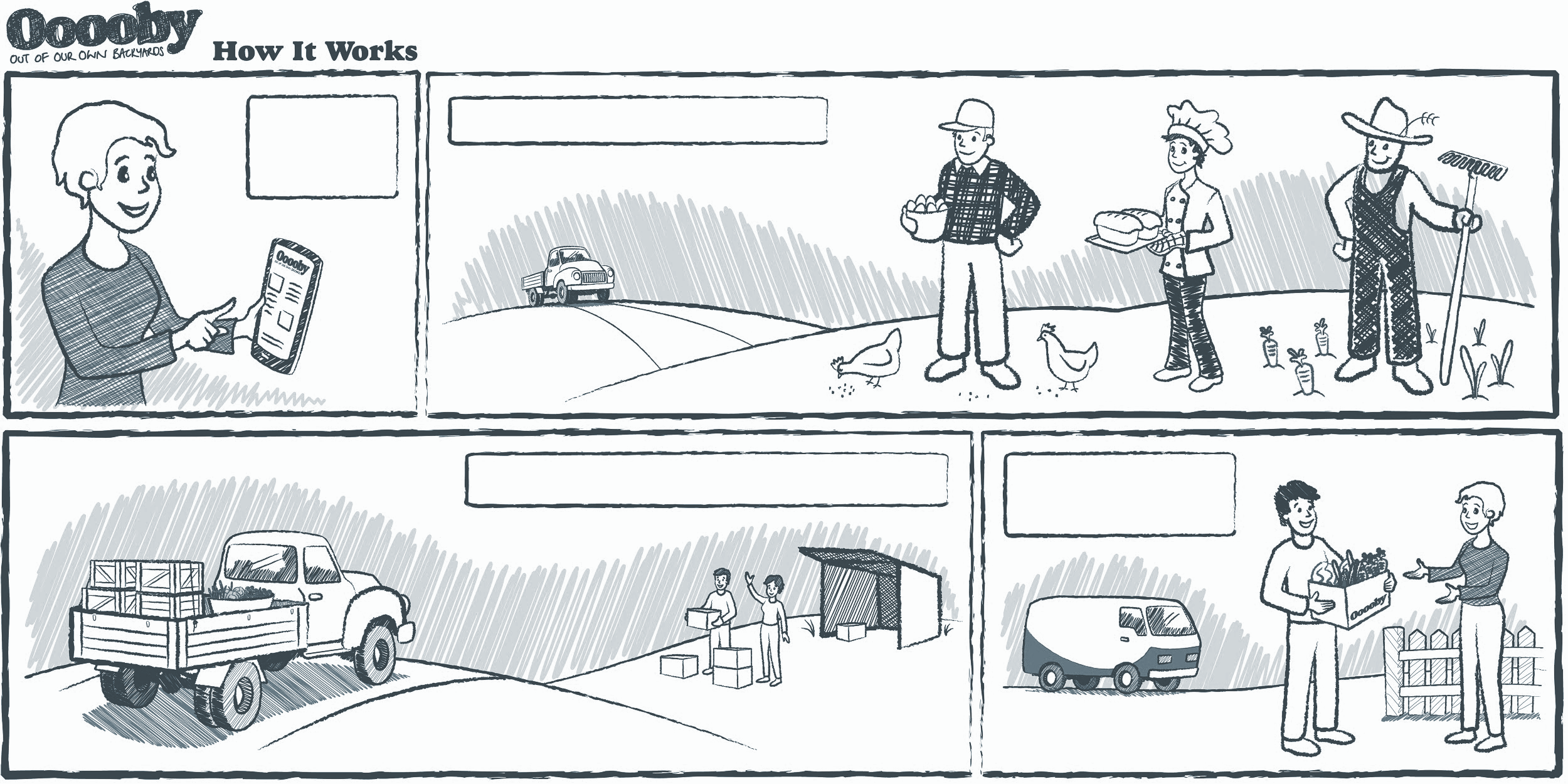 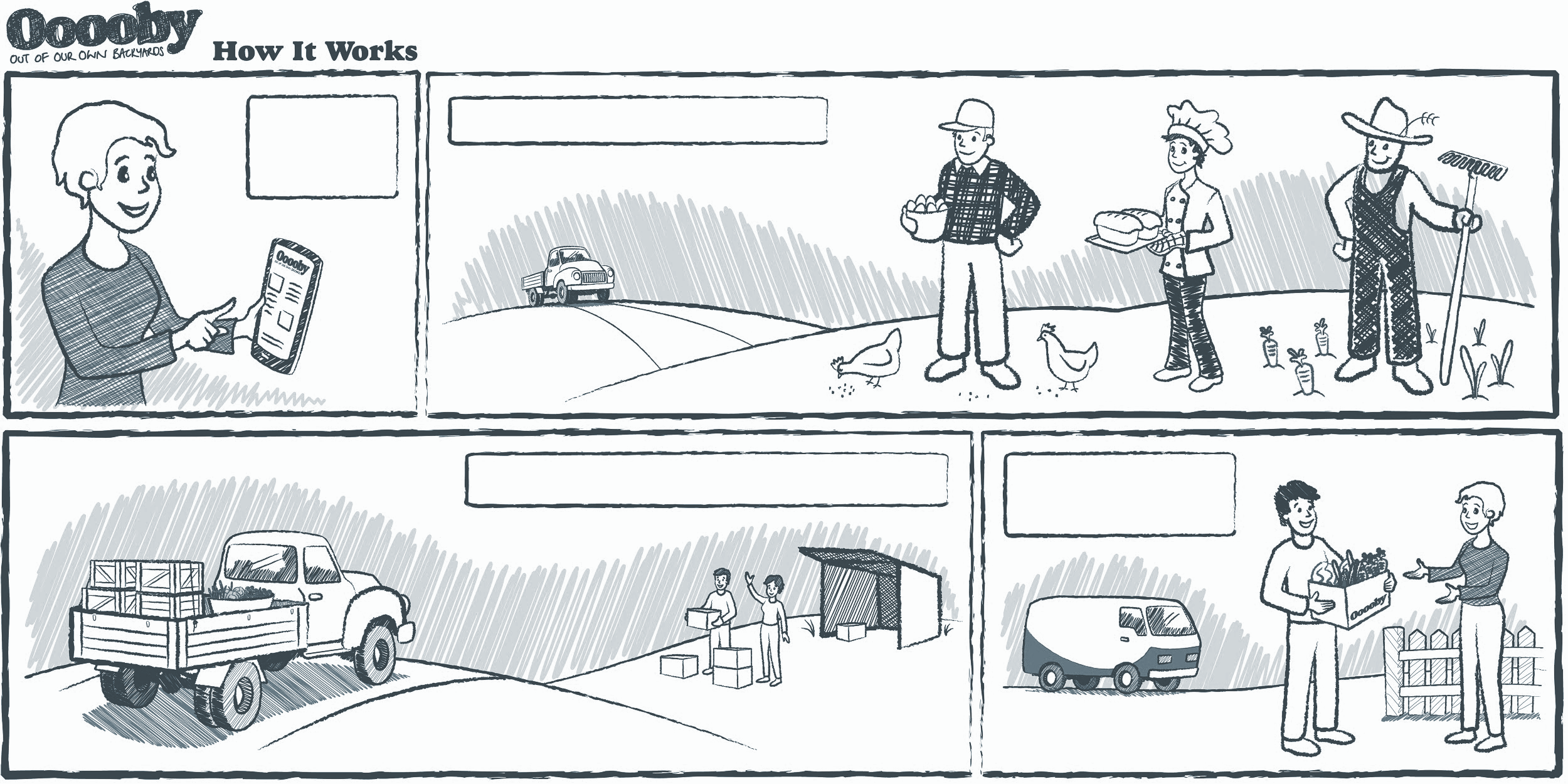 up to
80%
of the retail price
is supply chain
Solution
Farmers and suppliers join forces to sell direct
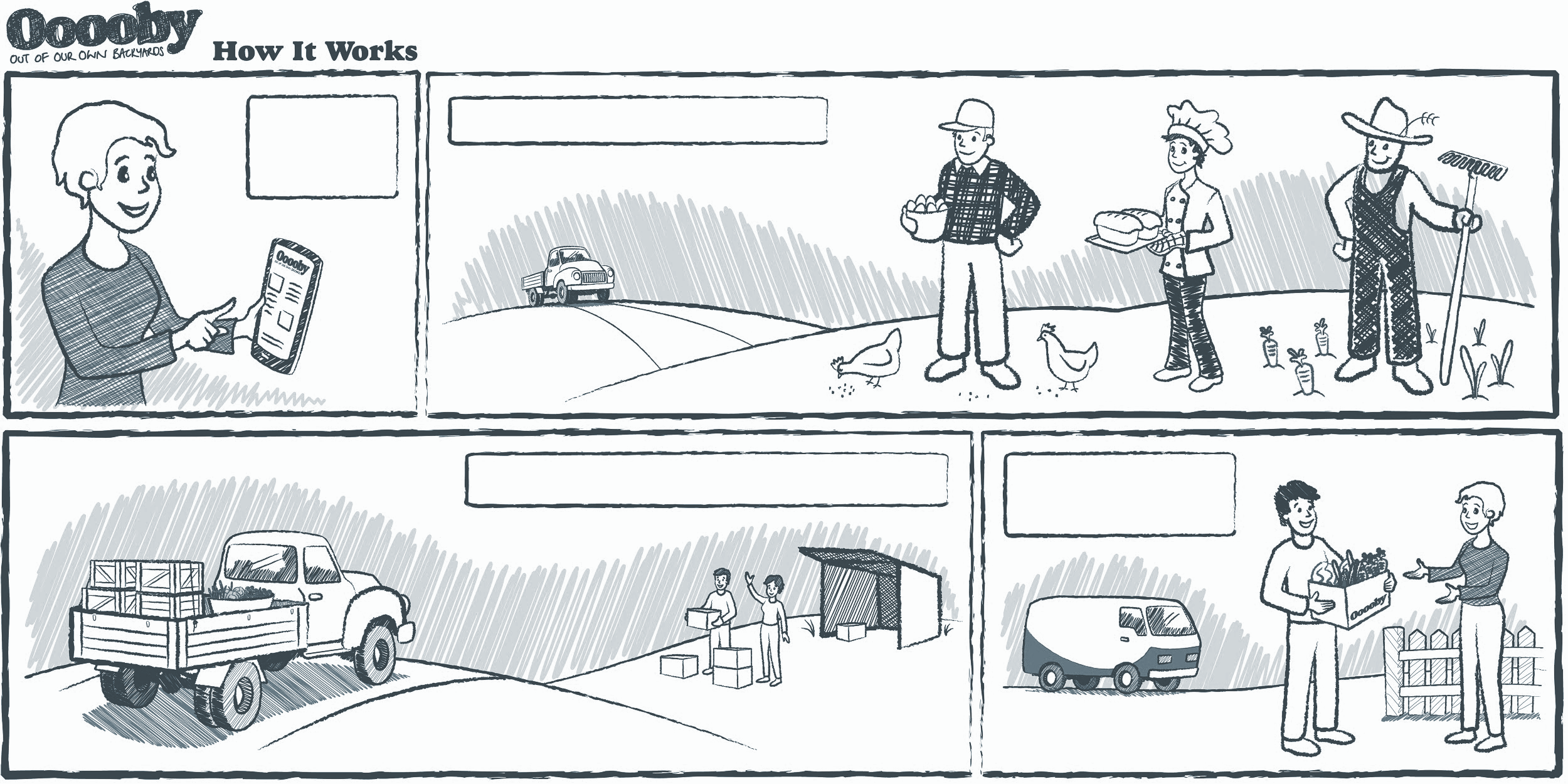 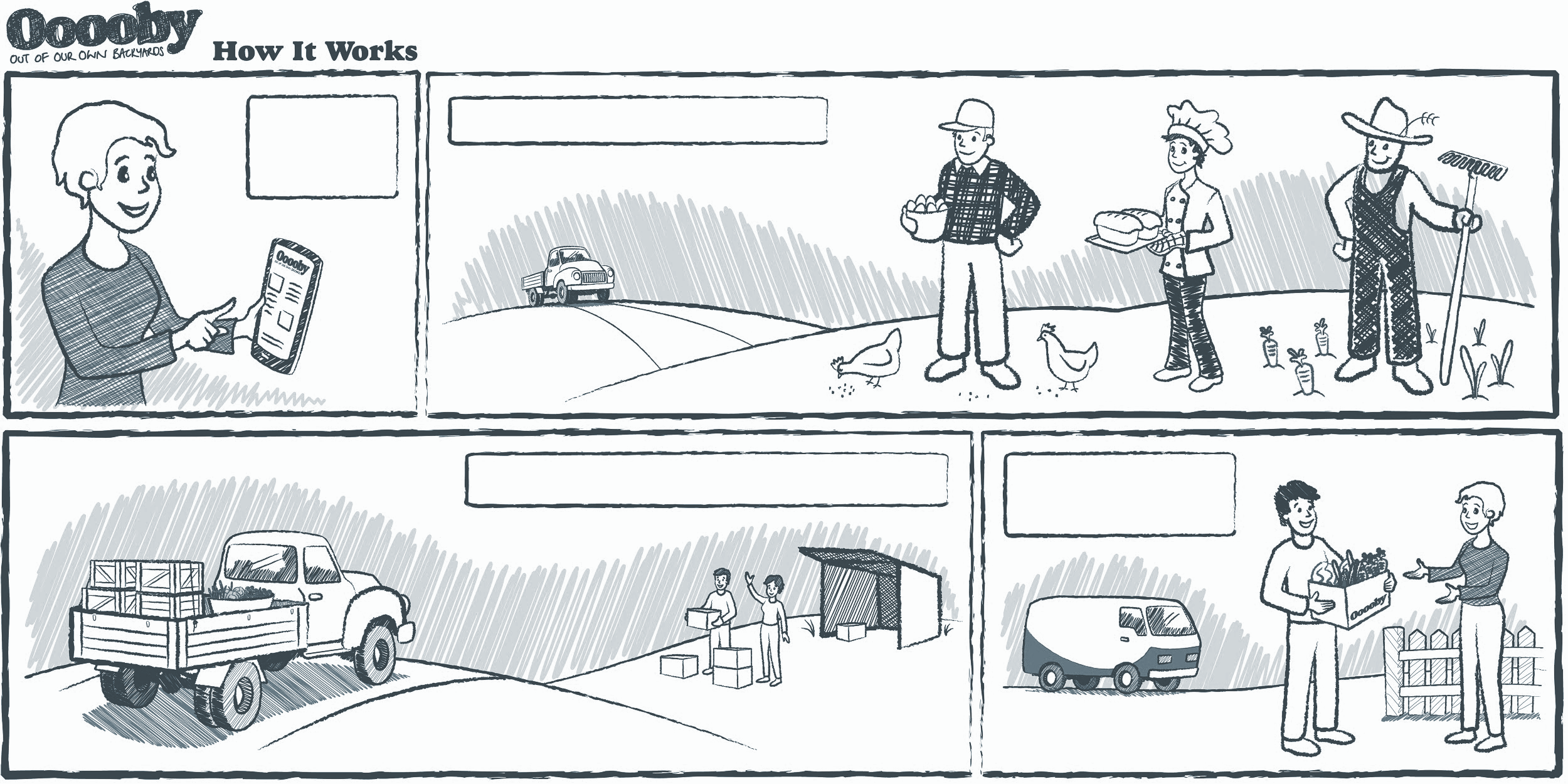 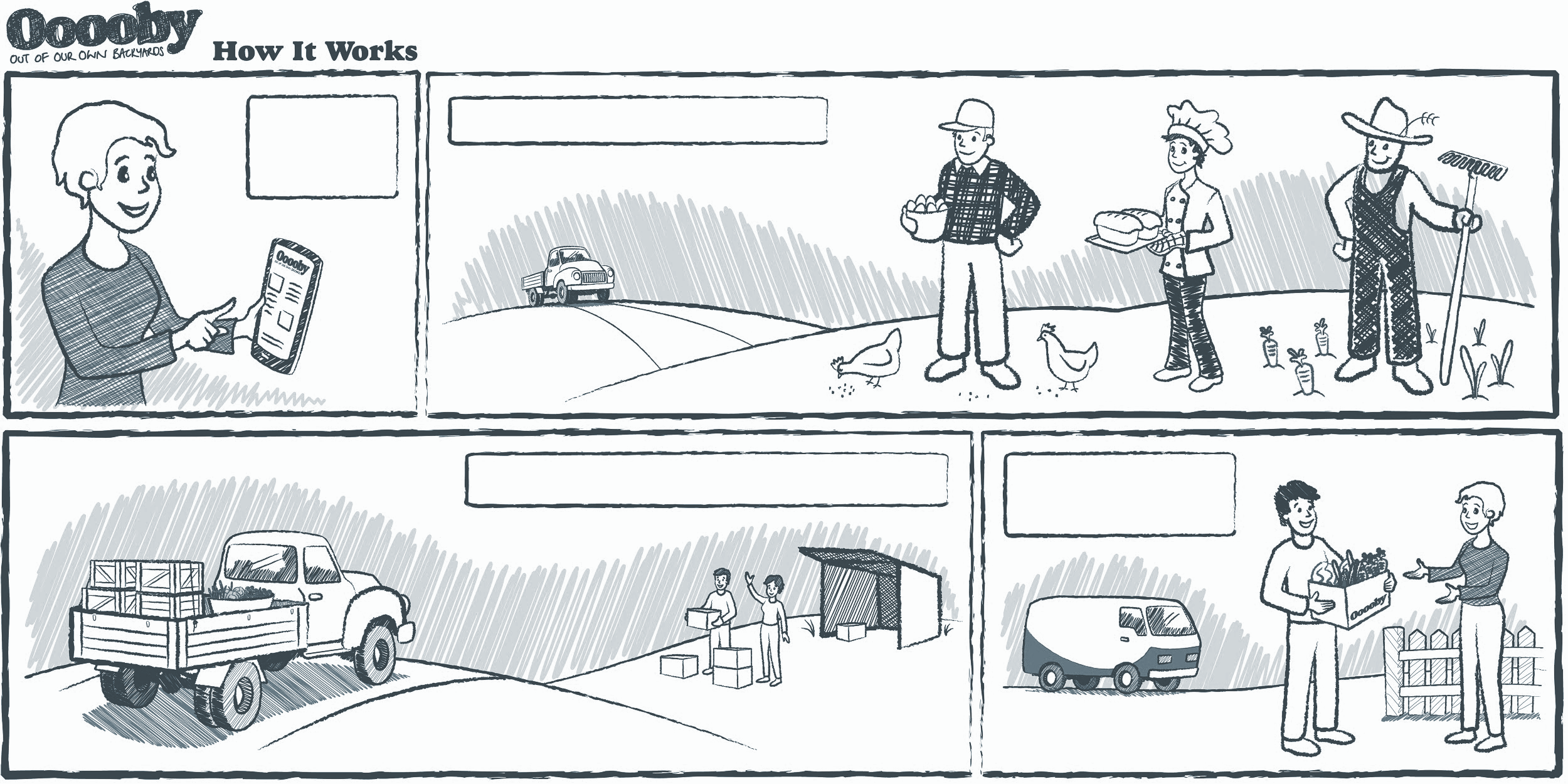 Deliver direct
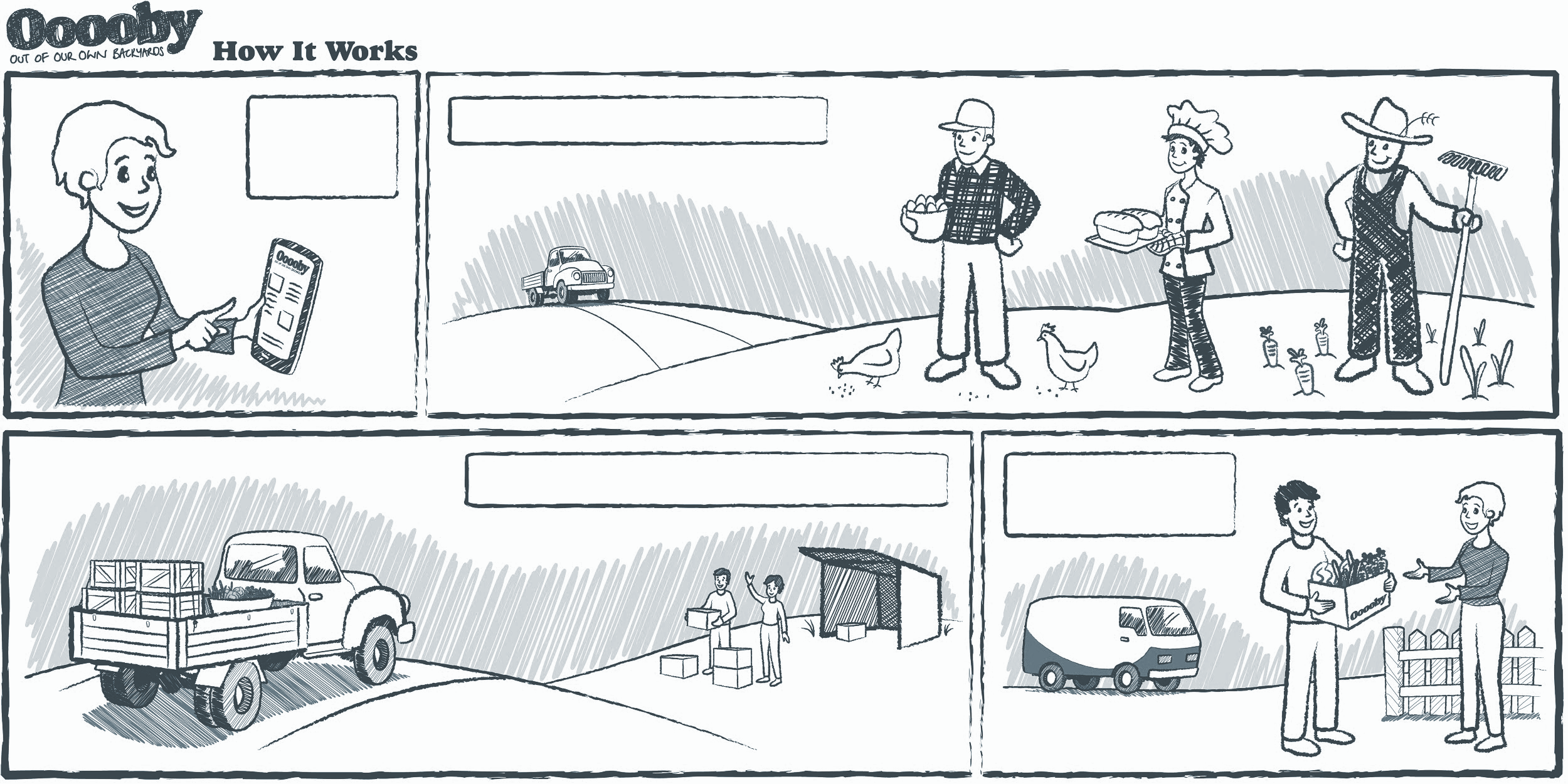 80%
~40%
supply chain cost
Farmers double
gross margins
Better Food
Better Prices
Price Dynamics
Short Distance / Regenerative
Cost
Long Distance / Conventional
Time
Elephant in the Room
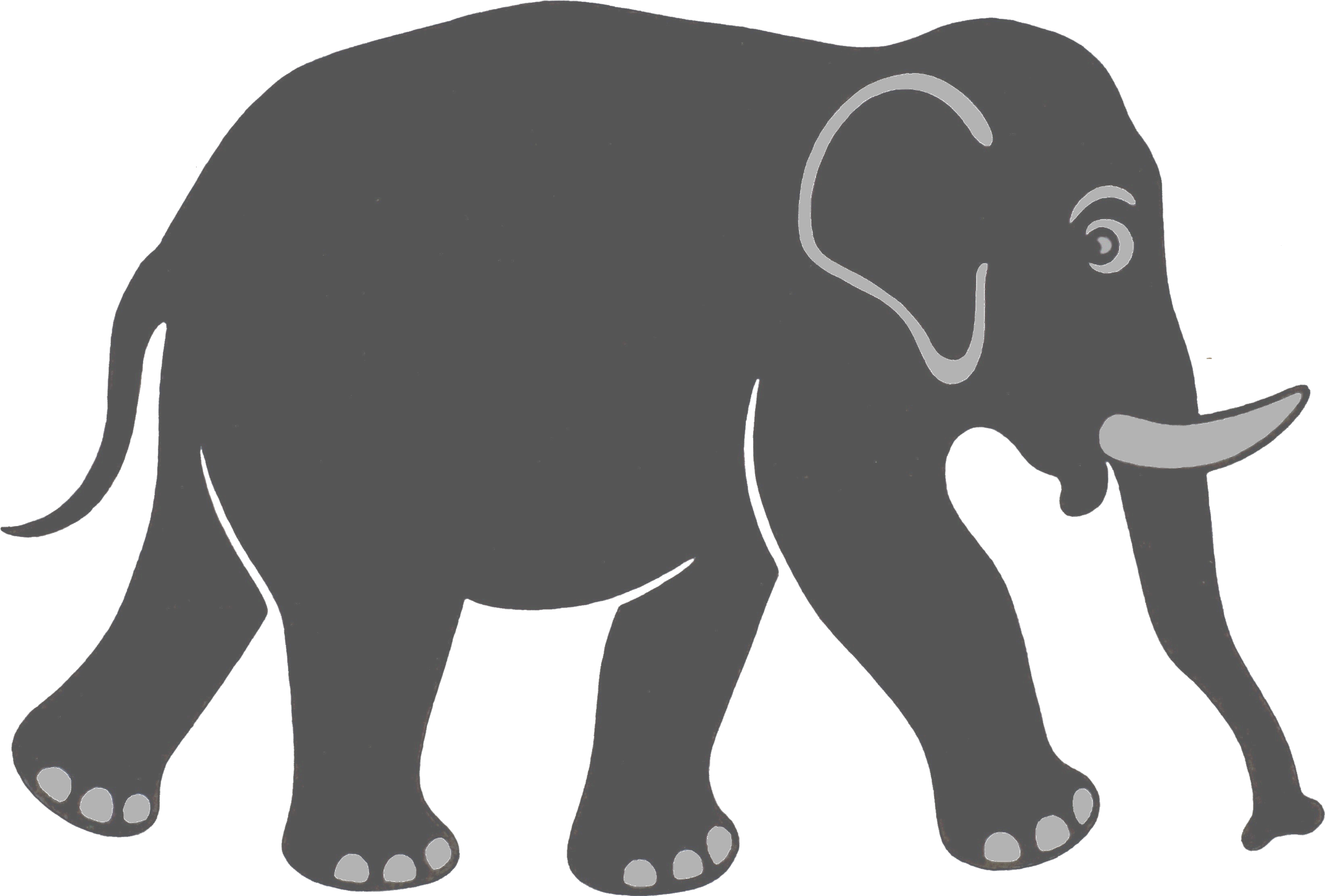 Food Security!
How The Apricot Centre Reaches Markets: 
1. Local Delivery and Wholesale - Ooooby
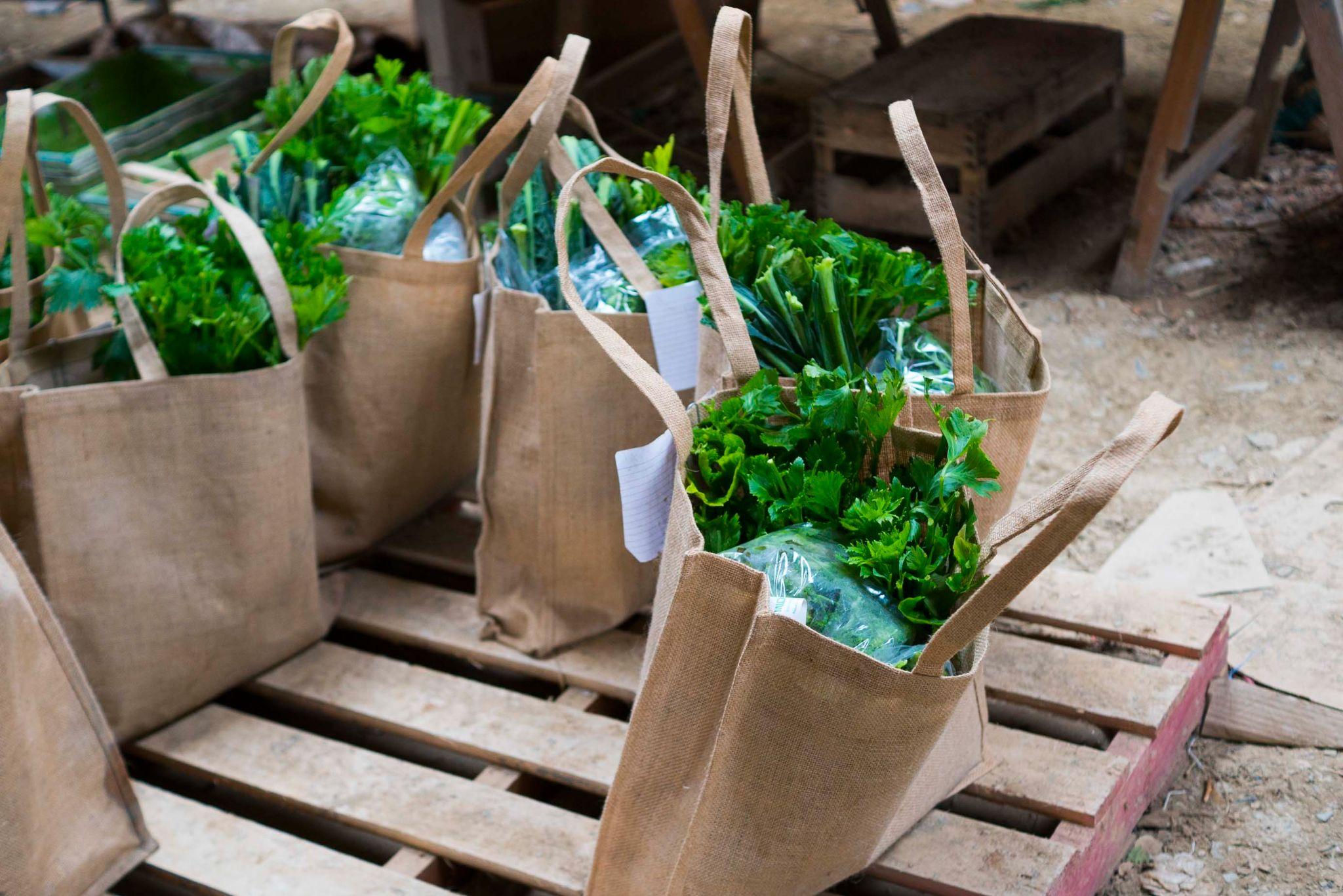 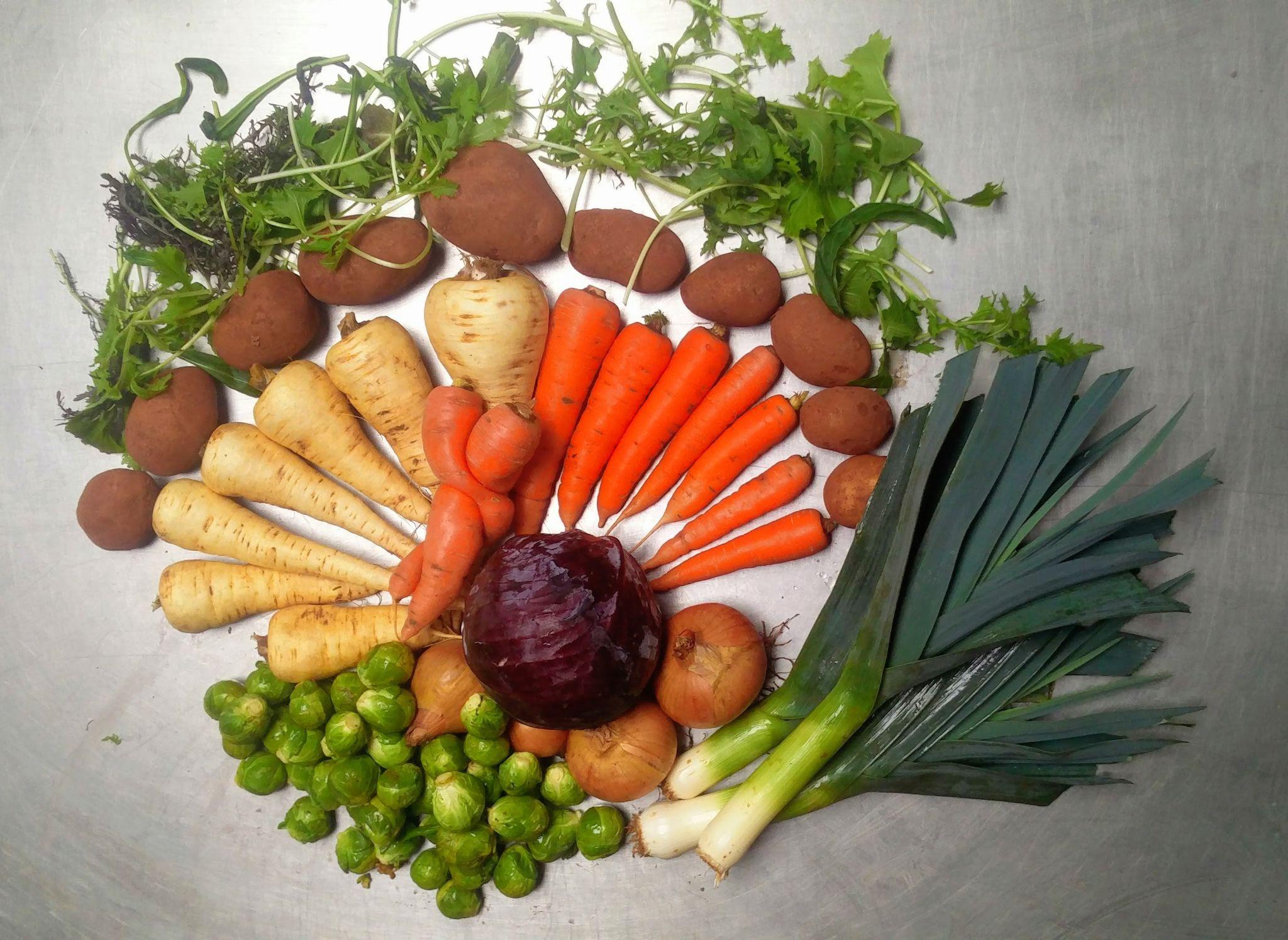 How The Apricot Centre Reaches Markets / Purchases Produce: 
2. The Good 
Food Loop
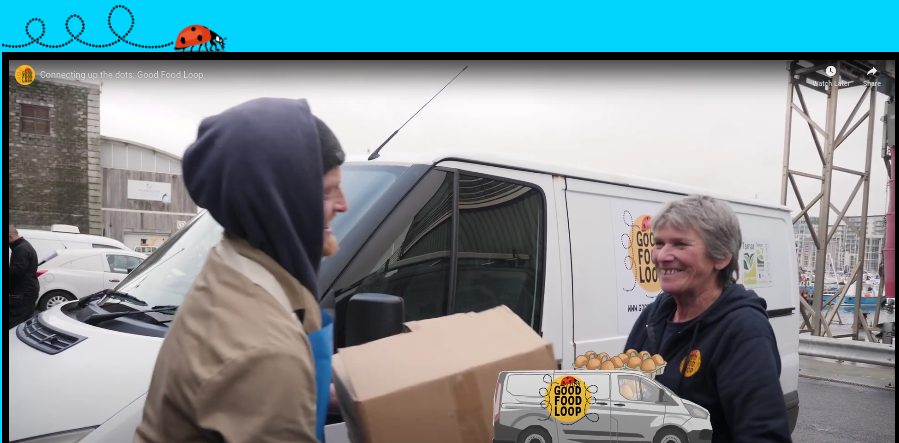 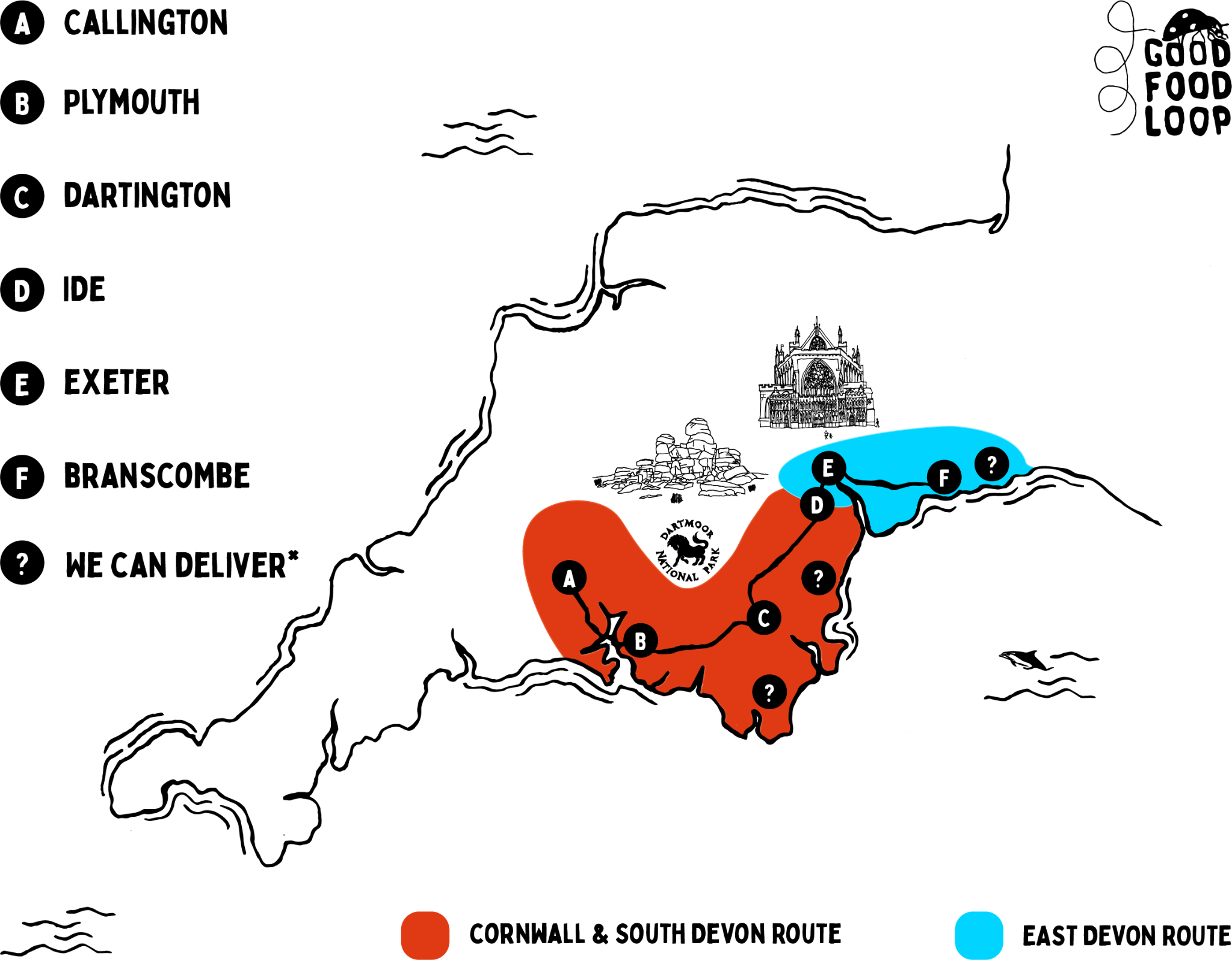 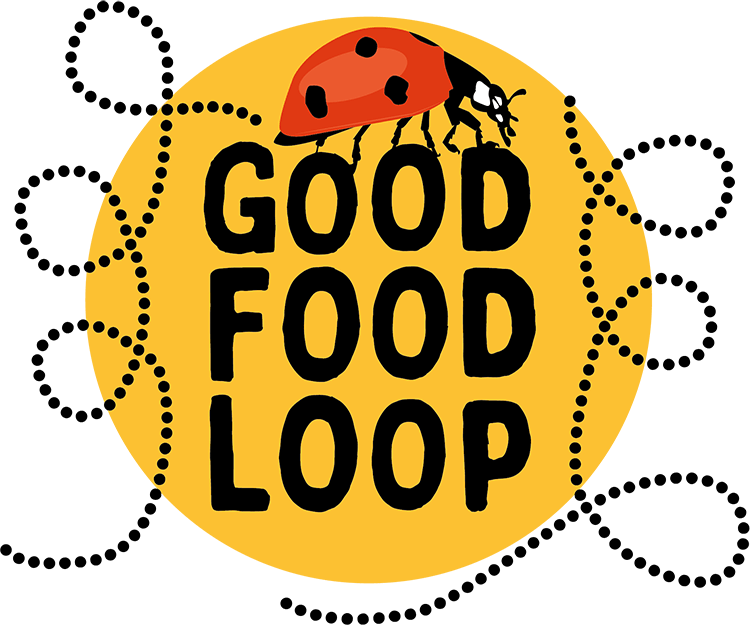 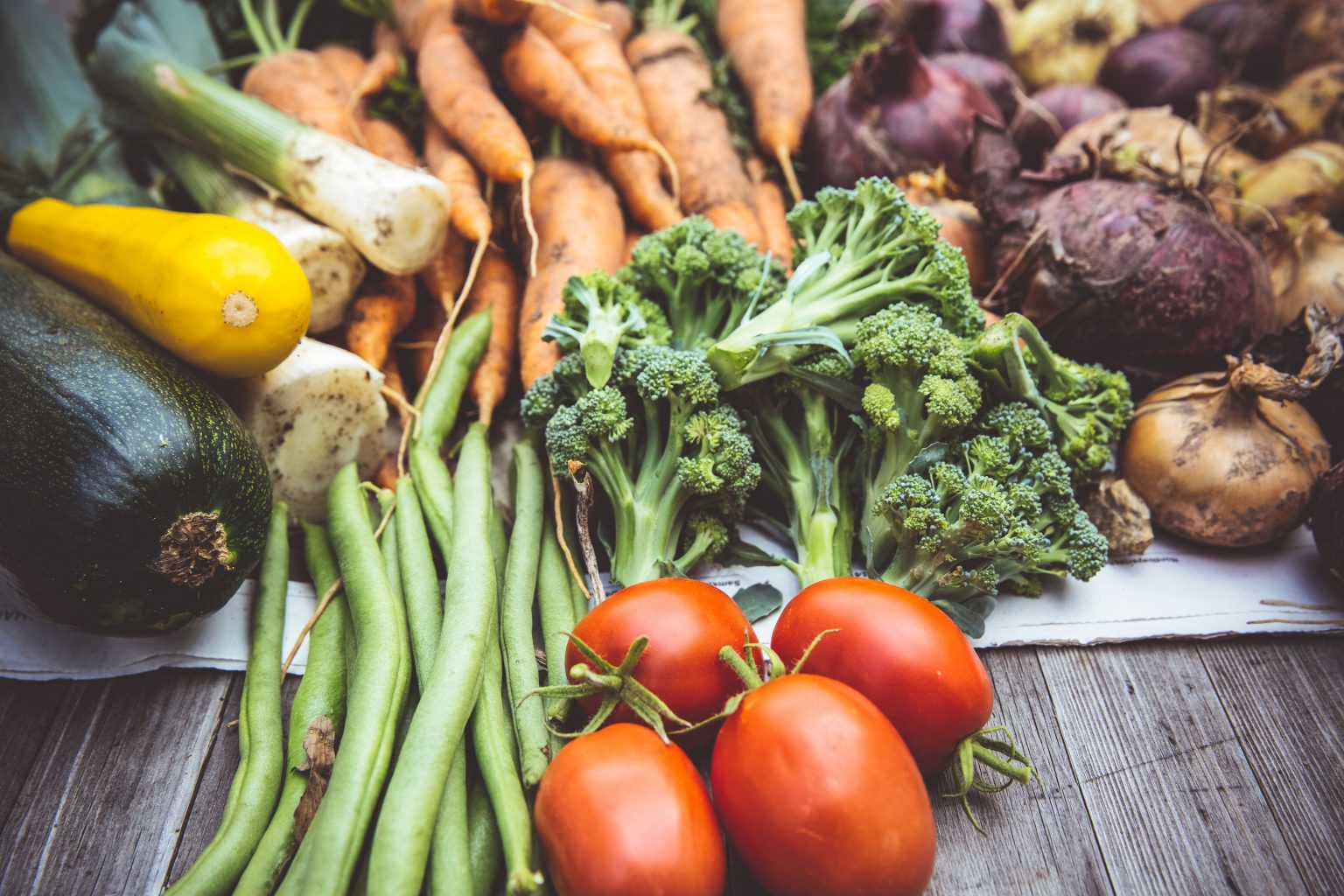 Connective Infrastructure
Platform diversity strengthens the sector by creating the right tools for the right businesses
Scaling requires deeper collaboration, which is more difficult with platform diversity
Food Data Collaboration is building data infrastructure to underpin diversity at scale
The Pilot
Exploration 1: Regional
Connecting producers & products across the Good Food Loop to enable simpler administration of the distribution network.
Exploration 2: Depth First 
Automating ordering between Open Food Network food hub distributions & Hodmedods wholesale shopfront
Exploration 3: Breadth First
Using the extensive Big Barn directory to aim to connect more producers to food hub distribution networks.
Technical Partners
Open Food Network UK
Ooooby
Big Barn
Hodmedods
Data Food Consortium (France)
Governance Partners
Better Food Traders
The Landworkers’ Alliance
Sustain
Apricot Centre
Shillingford Organics 
Open Food Network UK
Ooooby
Big Barn
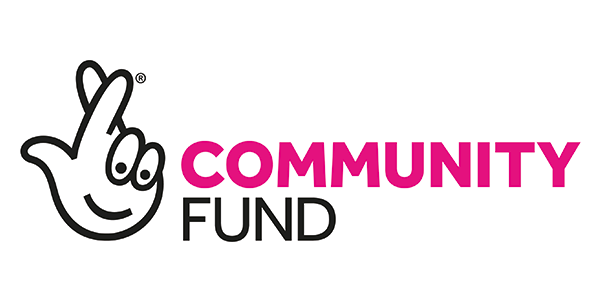 Pilot funding fromNational LotteryCommunity Fund
[Speaker Notes: Sophie]
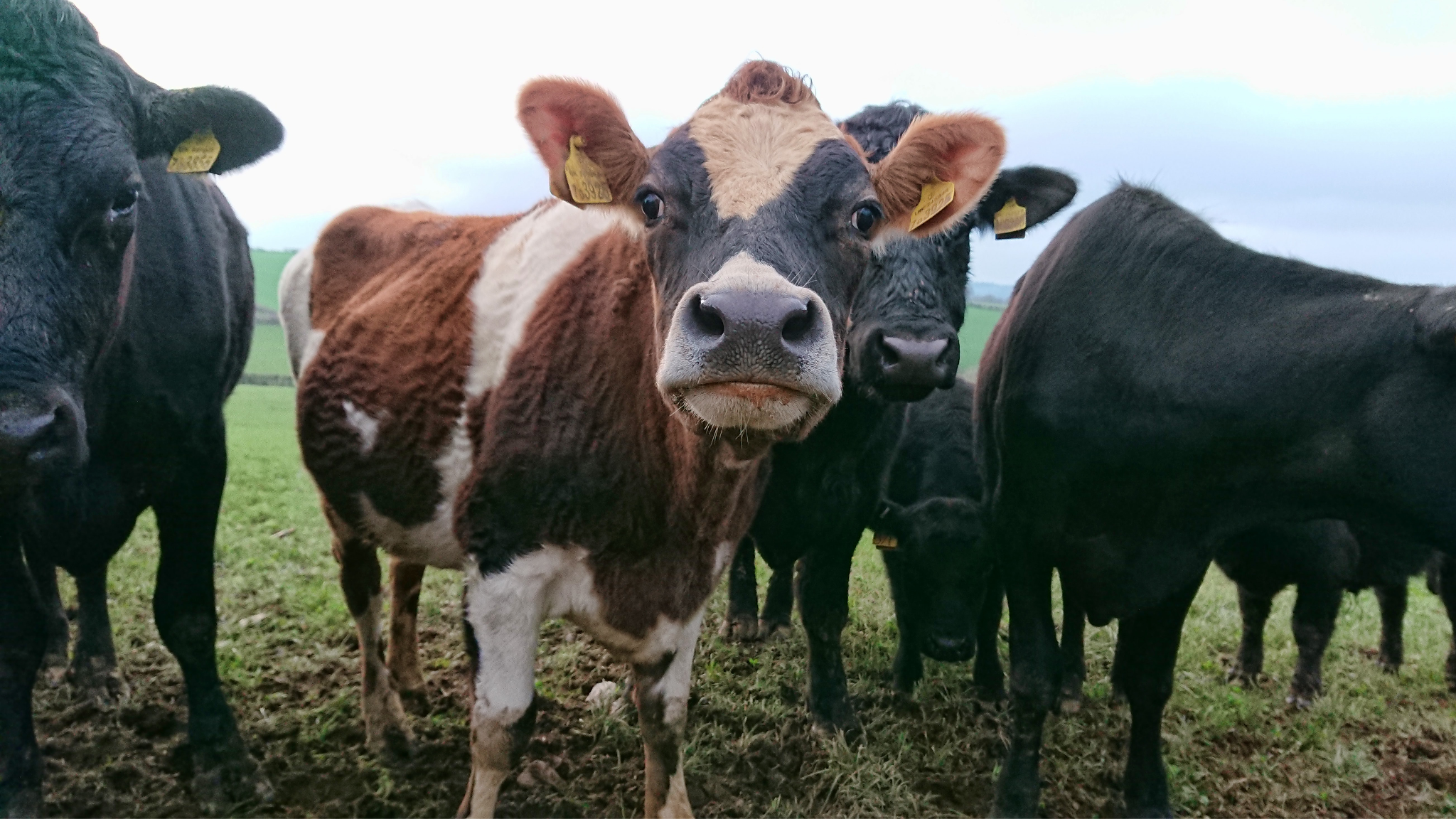 This has the potential to open up huge opportunities for small scale agroecological producers, helping widen their marketing and reach with very little additional cost and effort. 
But more than that it’s a strategic necessity. If we are ambitious for local and short supply food systems – if want to feed tens of millions of people through them – then a high degree of cooperation is absolutely essential. 
This project plays a very important role in enabling that to happen.
Tony Little, The Landworkers’ Alliance
[Speaker Notes: Sophie]
Food 
Data 
Collaboration
Building data interoperability for 
sustainable food systems
fooddatacollaboration.org.uk
twitter.com/UKFDC